Metadata Editor		Éditeur de métadonnées	                                                                                                    Le catalogage dans Alma (1)					Introduction
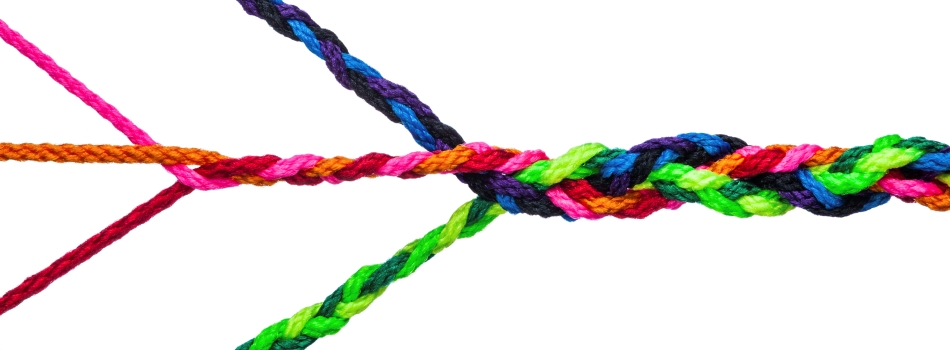 Version de mars 2018
Rôle des utilisateurs
Physical inventory operator : créer & modifier des exemplaires
Physical inventory operator extended : +  supprimer des exemplaires

Cataloger : créer & modifier les notices bibliographiques, holdings et d’autorité
Cataloger extended* : + supprimer des notices bibliographiques, holdings et d’autorité

(Les rôles sont activés en fonction des certifications Resource management)
Alma – Resource management – Metadata Editor - Introduction
2
Plan
Accéder au Metadata Editor
 Présentation du Metadata Editor
 Structure 
 Templates
 Records
 Rules
 Les menus et les actions possibles
 Le panneau inférieur
 Création d’une notice bibliographique
Alma – Resource management – Metadata Editor - Introduction
3
Accéder au Metadata Editor
1 - À partir du menu Alma : Resources > Cataloging  > Open metadata editor
Alma – Resource management – Metadata Editor - Introduction
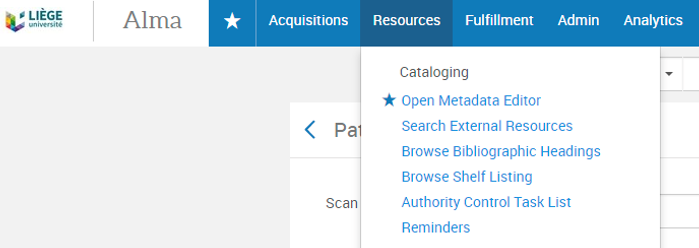 4
Accéder au Metadata Editor
2 - À partir d’une notice affichée en recherche All titles et Physical titles
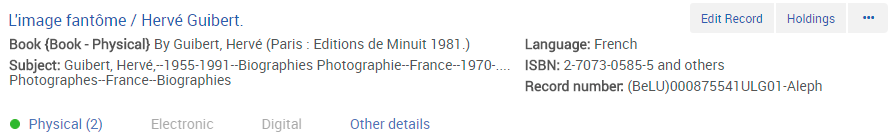 En fonction de la personnalisation de votre écran de recherche
Alma – Resource management – Metadata Editor - Introduction
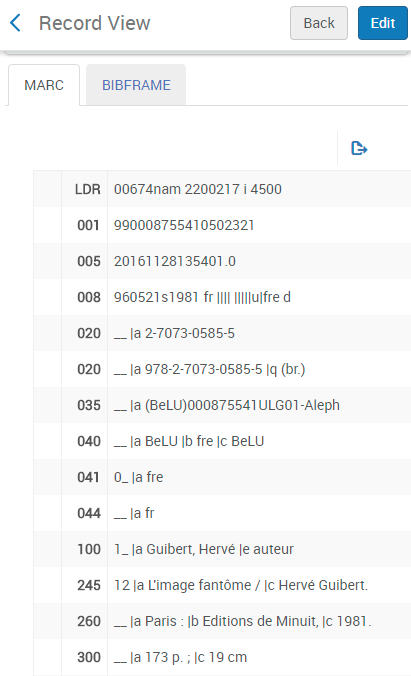 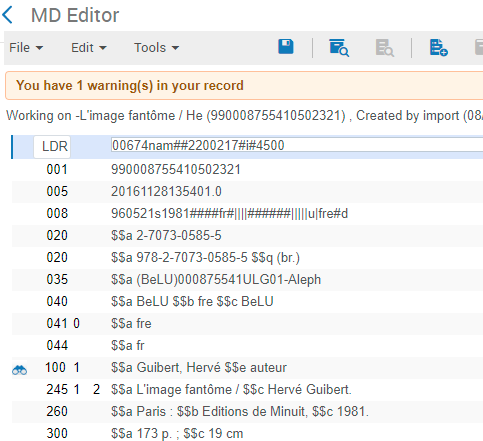 5
Accéder au Metadata Editor
3 - À partir d’une notice affichée en recherche Physical Items
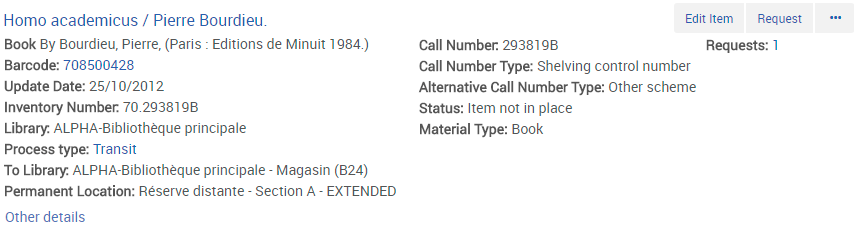 Alma – Resource management – Metadata Editor - Introduction
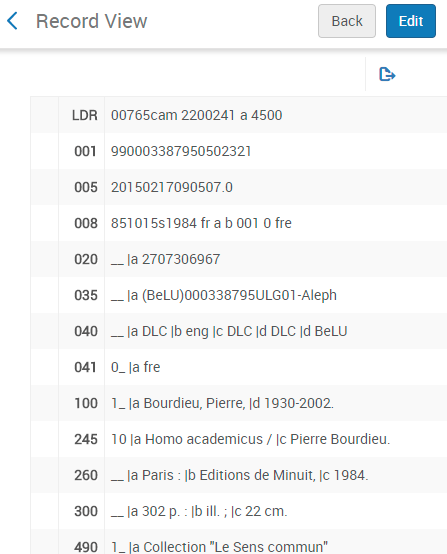 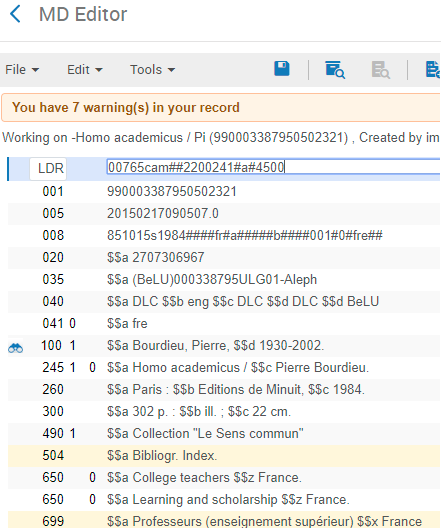 6
Accéder au Metadata Editor
4 - À partir du menu Alma : Acquisitions > Post-receiving processing > Receiving departement items
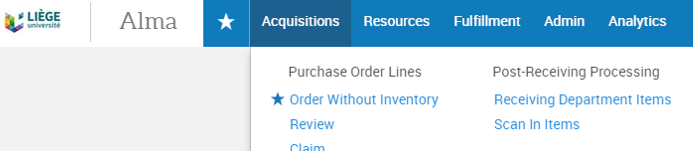 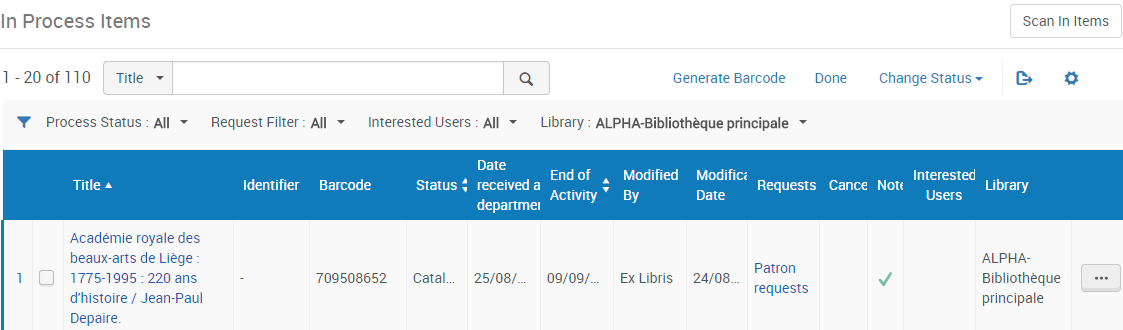 Alma – Resource management – Metadata Editor - Introduction
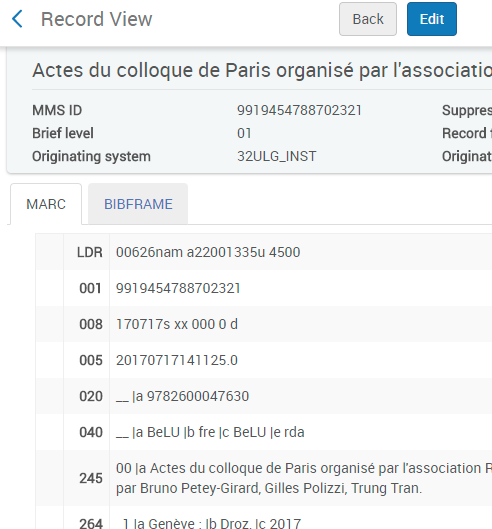 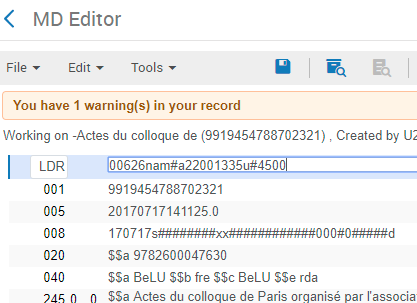 7
Accéder au Metadata Editor
5 - À partir du menu Alma : Fulfillment  > Resource Requests > Monitor requests & Item Processes








Le lien View title in search du bouton action permet d’afficher la notice dans le contexte All titles
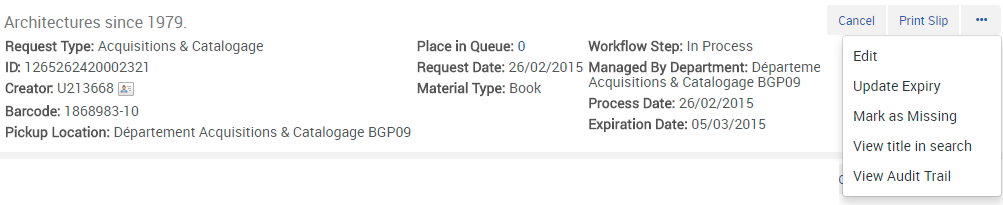 Alma – Resource management – Metadata Editor - Introduction
8
[Speaker Notes: ATTENTION « Edit » : édite la request.]
Plan
Accéder au Metadata Editor
 Présentation du Metadata Editor
 Structure 
 Templates
 Records
 Rules
 Les menus et les actions possibles
 Le panneau inférieur
 Création d’une notice bibliographique
Alma – Resource management – Metadata Editor - Introduction
9
Présentation du Metadata Editor
Le « Metadata Editor » permet de visualiser et éditer :

des notices bibliographiques

des notices de fonds (holdings)

des notices d’autorités
Alma – Resource management – Metadata Editor - Introduction
10
Présentation du Metadata Editor
Panneau principal
Alma – Resource management – Metadata Editor - Introduction
Panneau de gauche
Panneau inférieur
11
Présentation du Metadata Editor
Par défaut, le panneau de gauche s’ouvre de cette façon lorsque vous ouvrez l’éditeur de métadonnées.
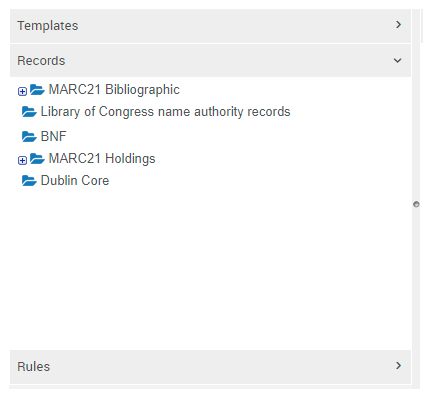 Templates : les grilles (modèles) de catalogage

Records : ce sont « vos » notices – bibliographiques, autorités, ou holdings





Rules : des règles de normalisation qui s’appliquent par exemple dans le cadre de l’import de notices ou pour corriger une notice
Alma – Resource management – Metadata Editor - Introduction
12
Présentation du Metadata Editor
Templates
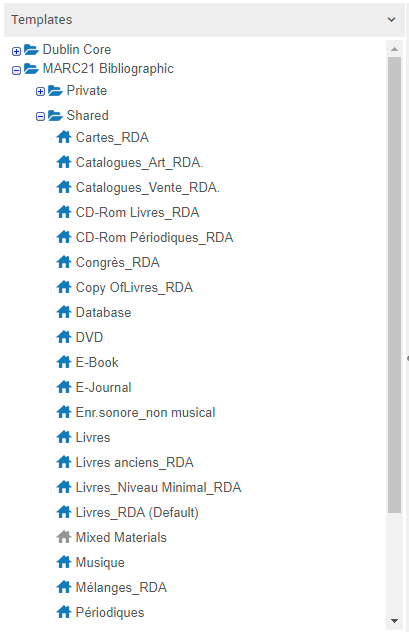 Alma – Resource management – Metadata Editor - Introduction
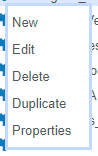 Ouvre la grille choisie dans le Panneau principal

Permet de créer et enregistrer une nouvelle notice bibliographique

Permet de créer un nouveau template
13
Présentation du Metadata Editor
Templates
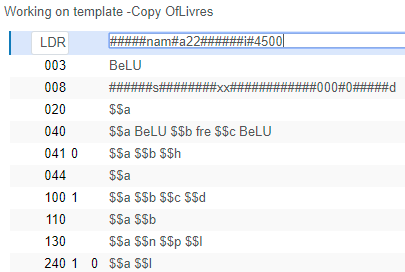 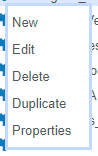 Alma – Resource management – Metadata Editor - Introduction
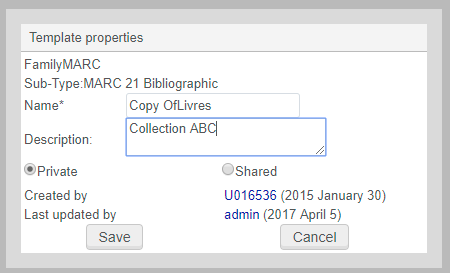 Vous pouvez vous créer des grilles de saisie à partir d’une grille existante, sous l’onglet « Private ».
Vous pouvez par la suite les supprimer de votre onglet « Private ».
14
Présentation du Metadata Editor
Records
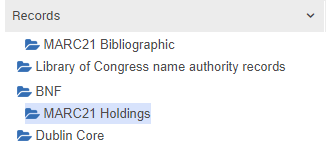 La situation avant de commencer à éditer des notices dans le Metadata editor : l’arborescence est vide
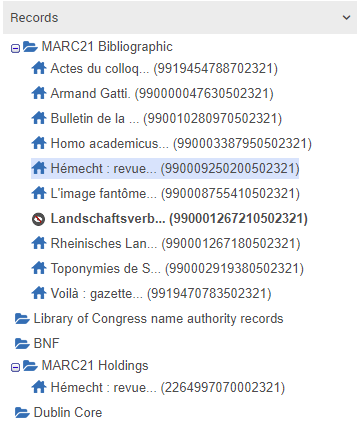 Alma – Resource management – Metadata Editor - Introduction
La situation si vous éditez des notices bibliographiques, holdings…
Chaque notice éditée, chaque nouvelle notice créée, s’ajoute à la liste !
15
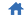 Ici, vous travaillez sur des notices de la zone Institutionnelle !
Présentation du Metadata Editor
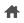 Vous pouvez aussi travailler sur des notices en mode brouillon : elles ne seront pas enregistrée dans la zone Institution et ne seront pas visibles sur Primo par l’utilisateur final.
Alma – Resource management – Metadata Editor - Introduction
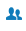 Ou travailler sur des notices de la zone Communauté.
16
Présentation du Metadata Editor
Rules
Il s’agit de règles qui permettent de définir des traitements sur les données. Les règles peuvent être créées par Uliège Library ou partagées par les clients ExLibris et donc réutilisables par chaque client.

Les règles de normalisation - par exemple, ajout du 999 pour les fonds patrimoniaux, du 996 pour les nouvelles acquisitions, règles pour l’import à partir de catalogues externes - suppression de zones locales principalement)

Les règles de fusion entre notices - par exemple, à partir d’une recherche dans un catalogue externe, comment s’opère la fusion entre la notice externe et la notice déjà présente dans le catalogue)

Les règles d’indication - utilisables dans les sets pour filtrer le résultat, par exemple sur la présence ou l’absence d’un champ ou d’un sous-champ)

Les règles de niveau résumé - pour définir les niveaux de notices (par exemple, les notices minimales de commandes ont le niveau le plus bas ‘01’)

Les règles de vedettes d’autorité – configuration de l’affichage des listes appelées en catalogage
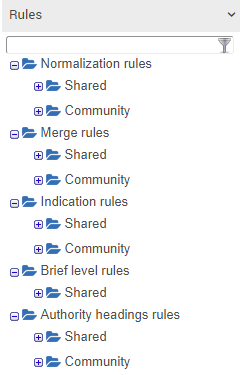 Alma – Resource management – Metadata Editor - Introduction
SURTOUT NE MODIFIEZ RIEN !
17
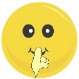 Présentation du Metadata Editor
Le panneau principal
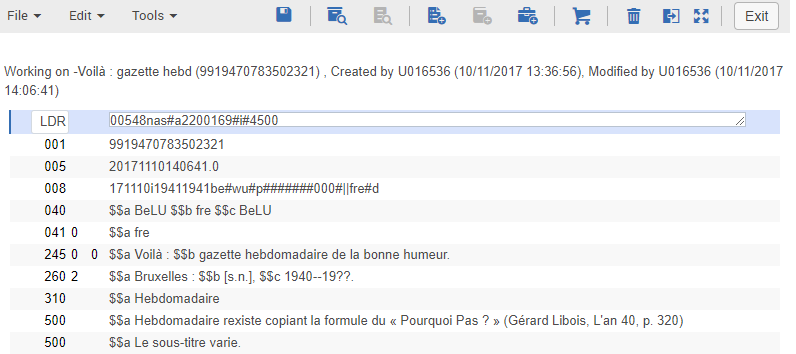 Alma – Resource management – Metadata Editor - Introduction
Espace de travail dans lequel s’affiche la notice Marc21.
Cet espace comprend une barre de menu et d’outils.
18
Présentation du Metadata Editor
Le panneau principal : menu FILE
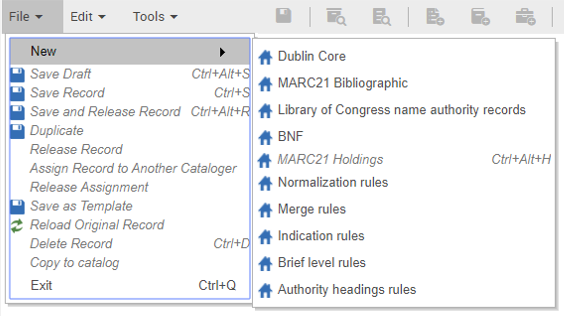 Permet de créer et enregistrer une nouvelle notice Marc21
Alma – Resource management – Metadata Editor - Introduction
19
Présentation du Metadata Editor
Le panneau principal : menu FILE
Enregistre le brouillon

Enregistre la notice dans le MMS (supprime les champs/sous-champs vides)

Enregistre la notice et la supprime de la liste de ‘vos’ notices

Supprime la notice de la liste de ‘vos’ notices

Enregistre la notice comme grille de saisie

Recharge la notice originale (par ex. la notice (importée) avant vos modifications 

Supprime la notice et son inventaire
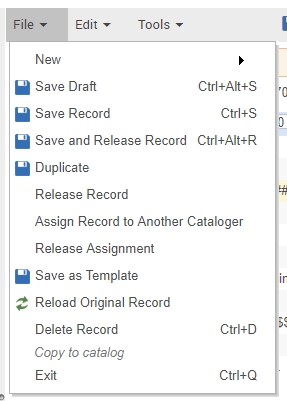 Alma – Resource management – Metadata Editor - Introduction
20
La fonction d’assignation fait l’objet d’un document spécifique
Présentation du Metadata Editor
Ajouter un champ -> connaître les étiquettes Marc !

Supprimer un champ

Ajouter un sous-champ -> les $$ s’ajoutent automatiquement, il suffit d’ajouter le code

Dupliquer le champ pour ajouter des éléments en écriture non latine

Améliorer la notice -> pour l’instant ‘Fonds ancien !

Ouvrir la grille de catalogage à partir d’une notice en cours

Afficher 2 notices 

Plein écran

Ouvrir le formulaire de saisie

Fermer le formulaire
Le panneau principal : menu EDIT
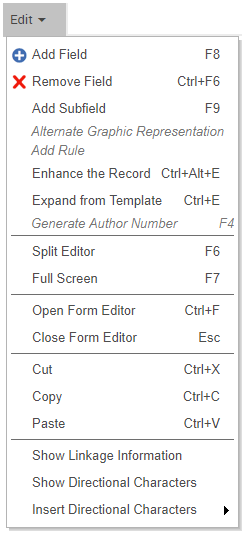 Alma – Resource management – Metadata Editor - Introduction
21
Concerne les notices avec caractères non latins (cf document détaillé sur le wiki)
Présentation du Metadata Editor
Le panneau principal : menu TOOLS
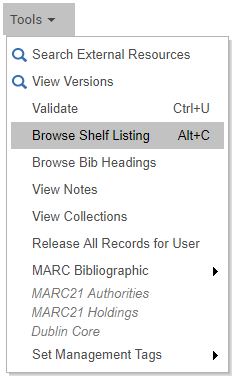 Chercher dans les catalogues externes (Z39.50)

Voir les versions (révisions) de la notice -> permet de restaurer une version précédente

Valider (contrôle du format)

Parcourir la liste des cotes de rangement

Supprimer toutes les notices de la liste des notices pour n’importe quel utilisateur => NE PAS UTILISER > normalement réservé aux administrateurs du système
Alma – Resource management – Metadata Editor - Introduction
22
En lien avec la fonction d’assignation, qui fait l’objet d’un document spécifique
Présentation du Metadata Editor
Nouvelle notice liée par un 773 ou un 775

Ajouter/créer un HOL

Ajouter une ligne de commande et sortir du Metadata Editor

Chercher des notices identiques dans le MMS

Voir l’inventaire (si HOL existe)

Visualiser en recherche

Voir la ligne de commande (ici, pas de commande)

Voir les notices liées
Le panneau principal : menu TOOLS
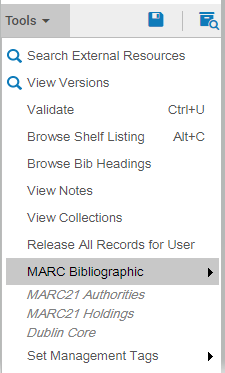 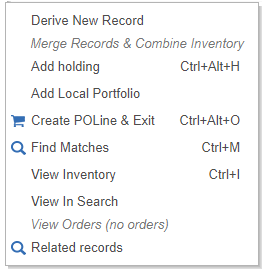 Alma – Resource management – Metadata Editor - Introduction
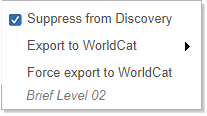 23
La ligne est cochée -> la notice n’est pas publiée dans Primo
Présentation du Metadata Editor
Le panneau principal : la barre d’outils
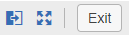 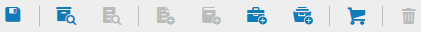 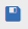 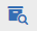 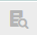 Alma – Resource management – Metadata Editor - Introduction
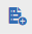 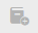 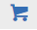 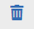 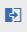 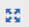 24
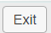 Présentation du Metadata Editor
Le panneau inférieur
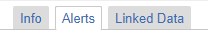 Lien vers les formats Marc21 
(versions en anglais sur le 
site de la Library of Congress) ou lien vers le wiki Gestion des ressources & catalogage (zones locales principalement, ou zones pour lesquelles les consignes d’utilisation sont très ciblées).
Linked data (web de données) : liens (url) vers données d’autorité (VIAF, LC, MeSH, GND), site Isbn Search, notamment.
Alma – Resource management – Metadata Editor - Introduction
Messages d’erreur relatifs à la notice (zones, indicateurs, contenu, vocabulaire contrôlé des listes déroulantes, champs manquants). 


Signalement des correspondances dans le catalogue
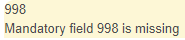 25
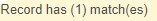 Plan
Accéder au Metadata Editor
 Présentation du Metadata Editor
 Structure 
 Templates
 Records
 Rules
 Les menus et les actions possibles
 Le panneau inférieur
 Création d’une notice bibliographique
Alma – Resource management – Metadata Editor - Introduction
26
Création d’une notice bibliographique
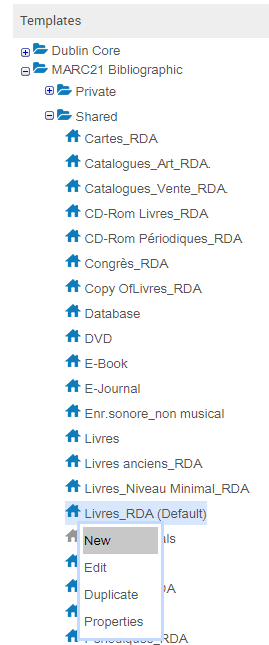 1ère possibilité : Utilisation d’un template
Alma – Resource management – Metadata Editor - Introduction
Panneau de gauche > Templates > Shared > Choix du template > New

Ouvre une nouvelle notice dans le Metadata Editor
27
Création d’une notice bibliographique
2ème possibilité : menu file
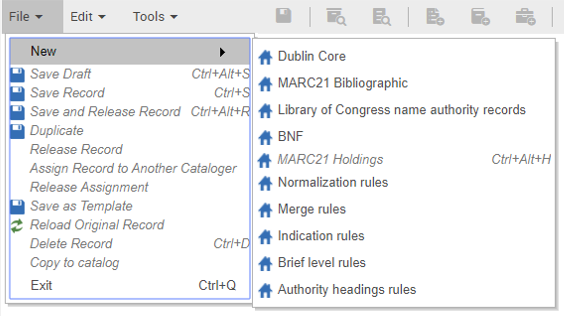 Alma – Resource management – Metadata Editor - Introduction
Panneau principal > Menu File > New > MARC21 Bibliographic 

Ouvre une nouvelle notice dans le Metadata Editor
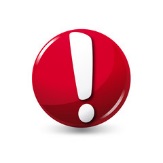 Par défaut ouverture de la grille Livre RDA
28
Création d’une notice bibliographique
Ouverture de la grille choisie : ici une notice Livre RDA encore vide
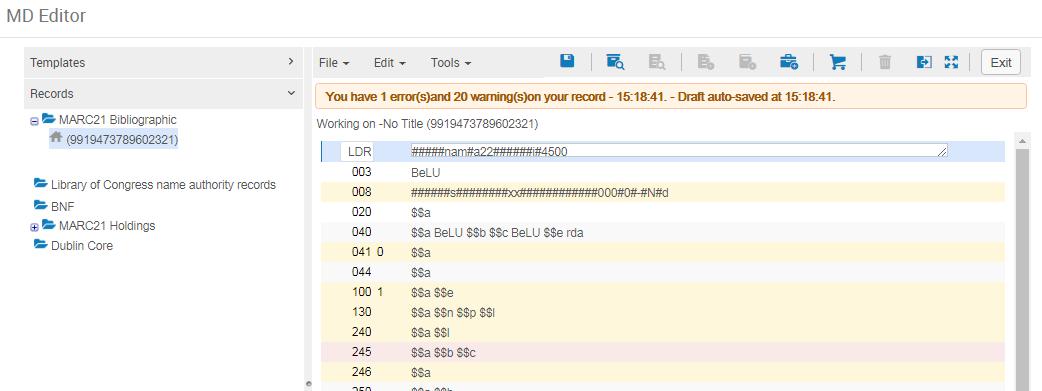 Alma – Resource management – Metadata Editor - Introduction
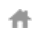 L’icone grise signifie que la notice est enregistrée comme brouillon (= Draft)
29
Création d’une notice bibliographique
Compléter la notice
À ce stade, la notice créée a un MMS ID attribué mais n’est pas encore enregistrée dans le répertoire (Zone institution)
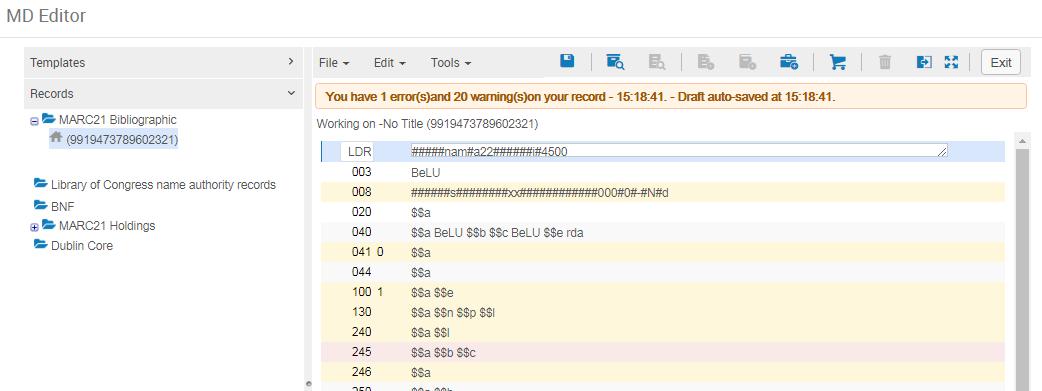 Alma – Resource management – Metadata Editor - Introduction
Pendant que vous travaillez dans une notice, Alma opère des enregistrements ponctuels du brouillon.
30
Création d’une notice bibliographique
Compléter la notice
Pendant que vous travaillez et lors de l’enregistrement, Alma opère une validation de la notice et génère des messages d’alerte
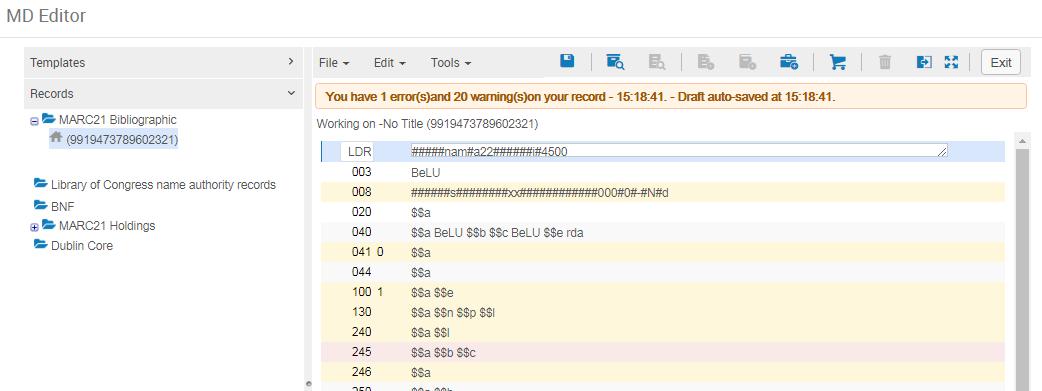 Alma – Resource management – Metadata Editor - Introduction
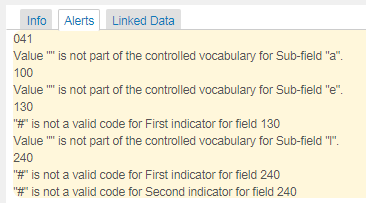 31
Création d’une notice bibliographique
Enregistrer la notice une fois celle-ci complétée (Menu File > Save Record ou     )
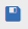 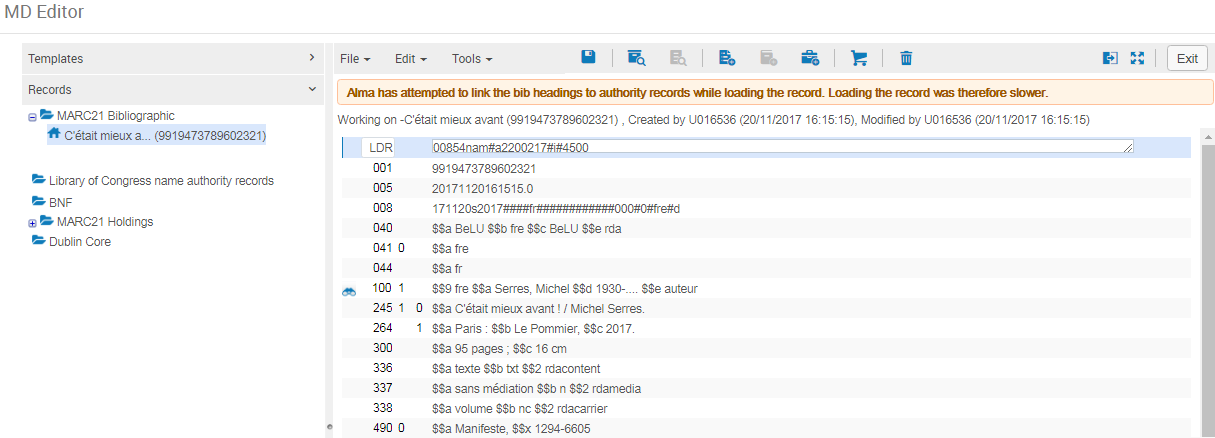 Alma – Resource management – Metadata Editor - Introduction
32
L’icone signifie que la notice est enregistrée dans la zone institutionnelle
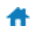 Les supports de formation et How to proposés par Liège Université Library pour le travail dans le  système ALMA

La boîte à outils Alma @ ULiège Library


Pour le traitement des ressources (inventaire physique et catalogage), le 
	wiki Gestion des ressources & Catalogage
Alma – Resource management – Metadata Editor - Introduction
33
Alma – Resource management – Metadata Editor - Introduction
TF Alma Resource Management 
ULiège Library
mail : alma-rm@lists.ulg.ac.be
34